МУНИЦИПАЛЬНОЕ БЮДЖЕТНОЕ ОБРАЗОВАТЕЛЬНОЕ УЧРЕЖДЕНИЕ СОШ №1                                             СЕЛА НОВОСЫСОЕВКА Районный конкурс педагогического мастерства«Педагогические идеи – новой школе». « Интересные приёмы рефлексии на уроке в начальной школе».
Подготовила:
ЖАКОВА ЛАРИСА НИКОЛАЕВНА
учитель начальных классов
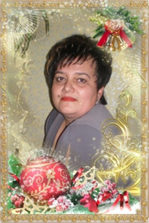 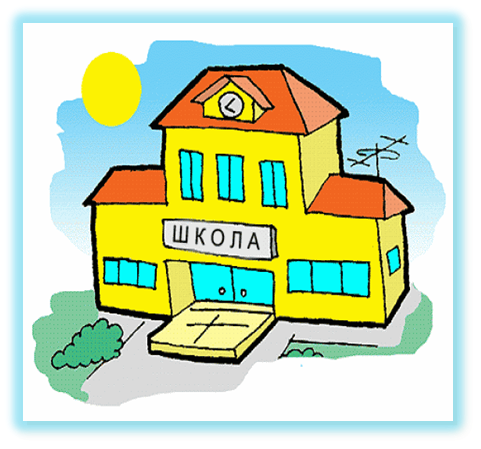 МОЯ ЦЕЛЬ:
ПОВЫСИТЬ МОТИВАЦИЮ УЧИТЕЛЕЙ 
К ОВЛАДЕНИЮ РЕФЛЕКСИВНОЙ ДЕЯТЕЛЬНОСТЬЮ УЧАЩИХСЯ.
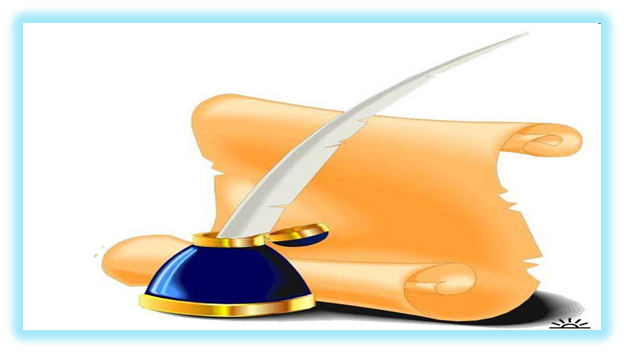 ЗАДАЧИ:
ПОЗНАКОМИТЬ КОЛЛЕГ С ПОНЯТИЕМ «РЕФЛЕКСИЯ».
ДАТЬ ПРЕДСТАВЛЕНИЕ О КЛАССИФИКАЦИИ РЕФЛЕКСИИ.
ПОДЕЛИТЬСЯ ОПЫТОМ ПРОВЕДЕНИЯ
   РЕФЛЕКСИИ НА УРОКАХ.
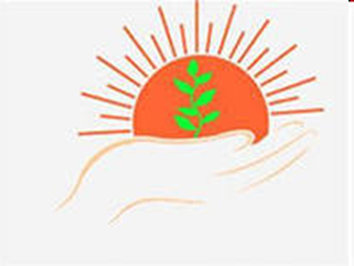 «Всё в твоих руках!»
любимым
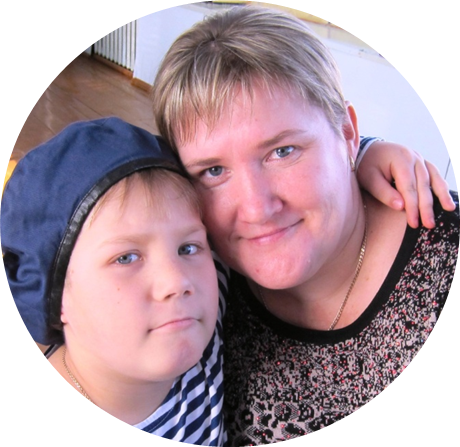 нужным
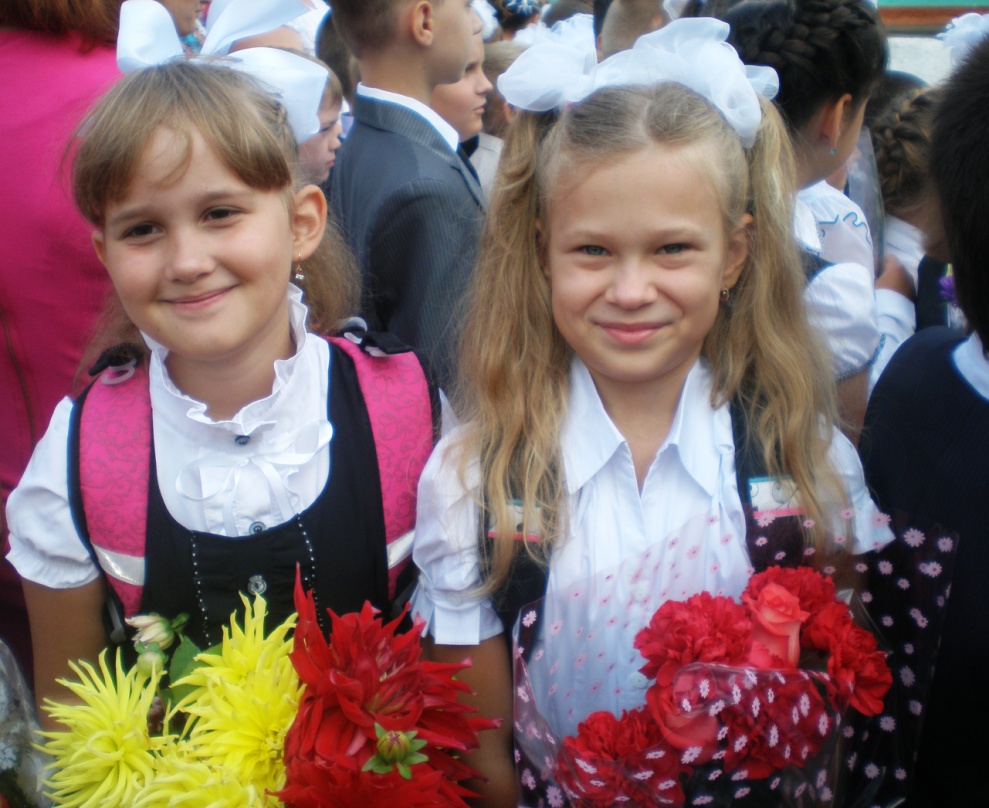 успешным
Что такое рефлексия?
РЕФЛЕКСИЯ - REFLEXIO
обращение 
назад
«Разговор 
с самим собой»
самоанализ
Самопознание
Классификация  рефлексии
По цели
По содержанию
По типу
По функции
По форме деятельности
По способам проведения
Для чего нужна рефлексия?
помогает
Скорректировать свои действия
Определить цели работы
Сформулировать полученные результаты
Для чего нужна рефлексия?
развивает
самостоятельность
конкурентоспособность
предприимчивость
Коллективная .
Как и когда проводить?(из опыта работы)
Рефлексия выступает механизмом познания другого человека.
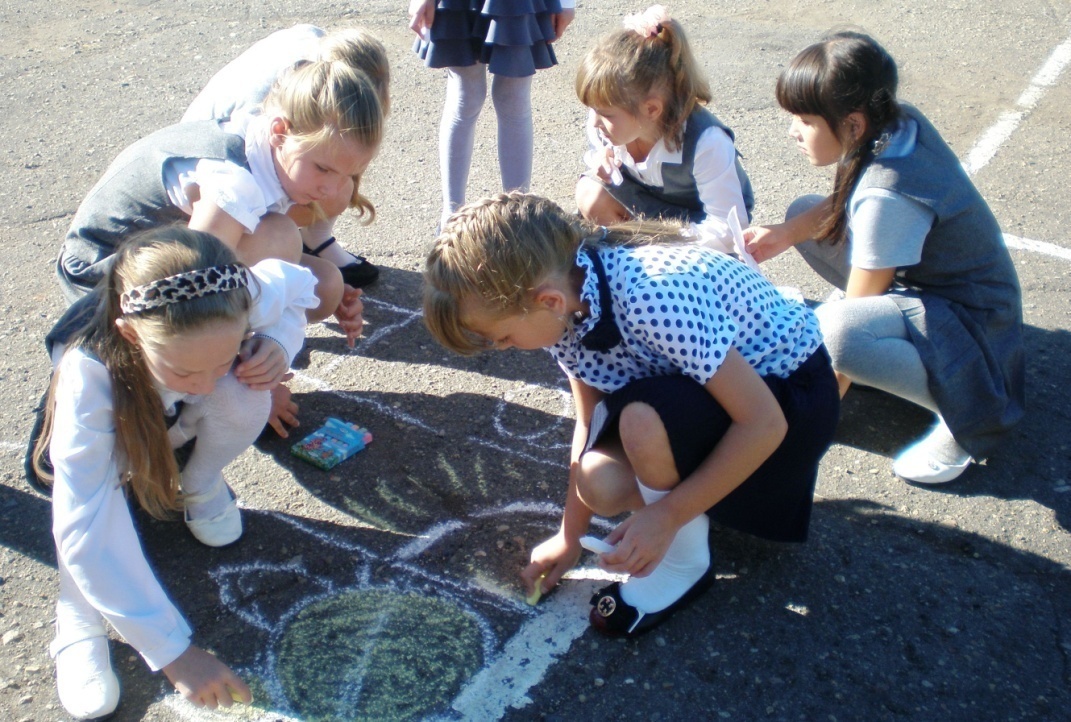 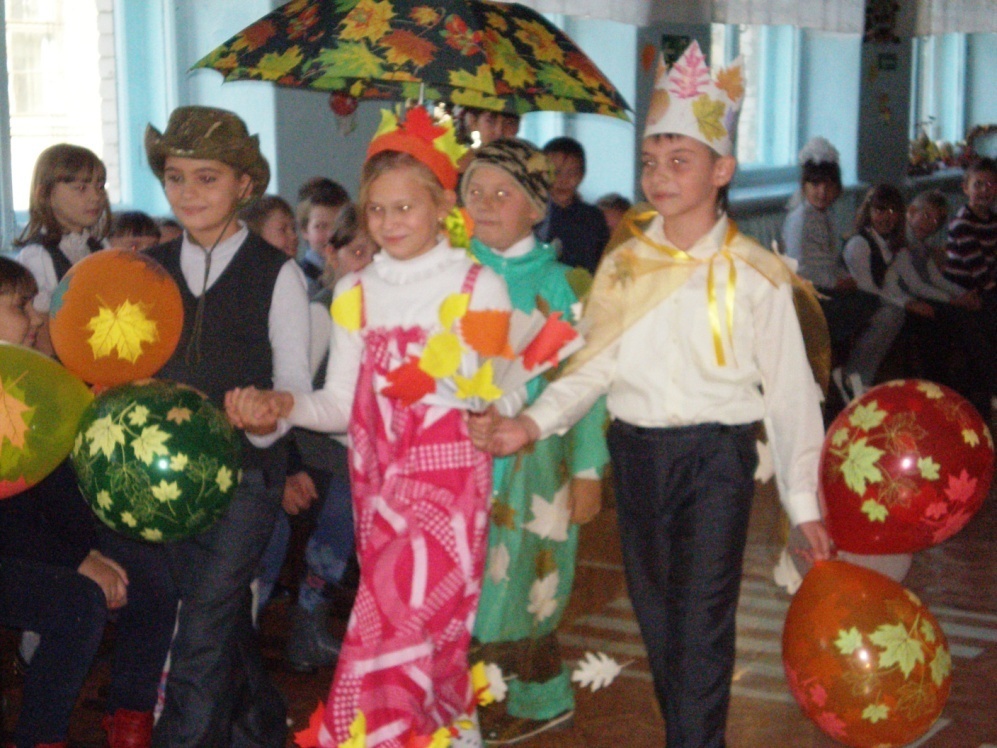 ГРУППОВАЯ – стремление каждого для достижения максимального результата в решении поставленной задачи. («Смогли бы сделать, если бы с нами не работал…(имя)»
«Какую помощь в работе оказал…(имя).
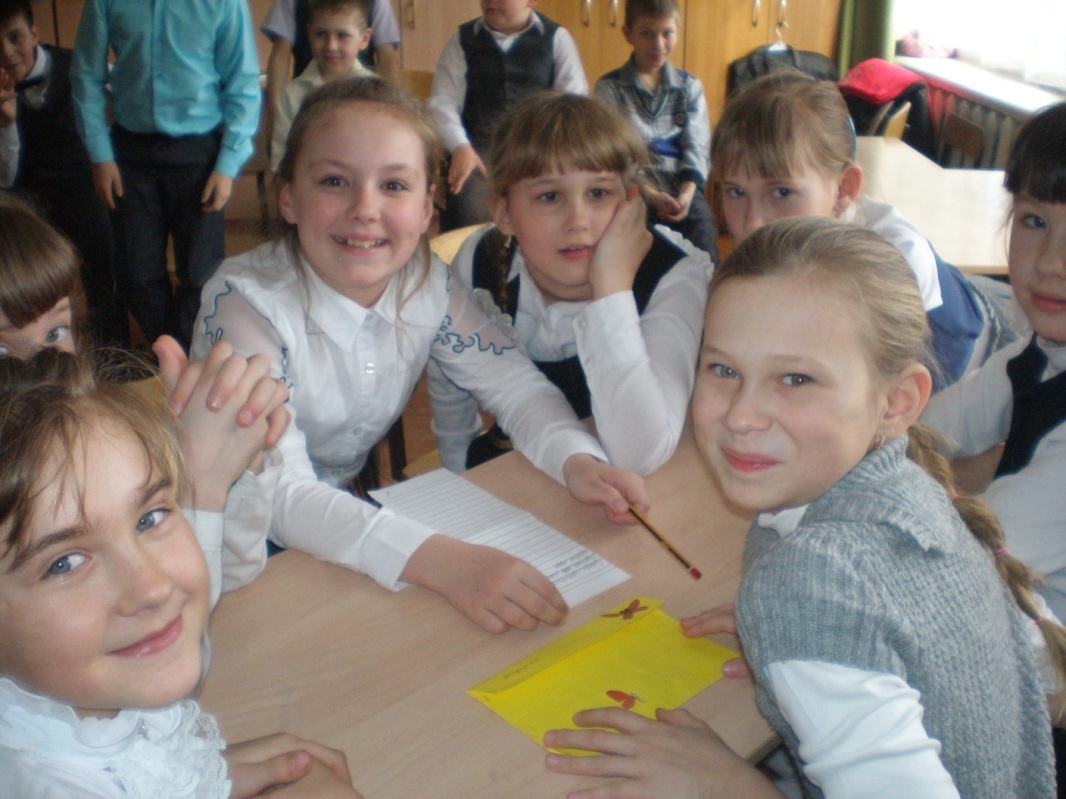 Фронтальная, индивидуальная- формирование реальной самооценки.
Приём рефлексии «Выбор». 
Ученики получают карточку, на которой они выбирают слова отражающие его состояние и ощущения в данный момент.
Рефлексия  эмоционального состояния
Приём «Весёлые гномики».

                             





Карточки с изображением лиц.
Изображения, отражающие спектр эмоций
Начинаем свой урок!
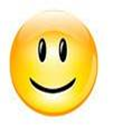 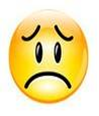 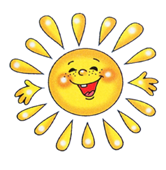 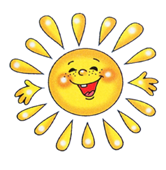 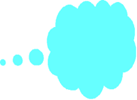 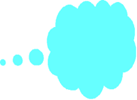 Начинаем свой урок!                                                 Символическая рефлексия.
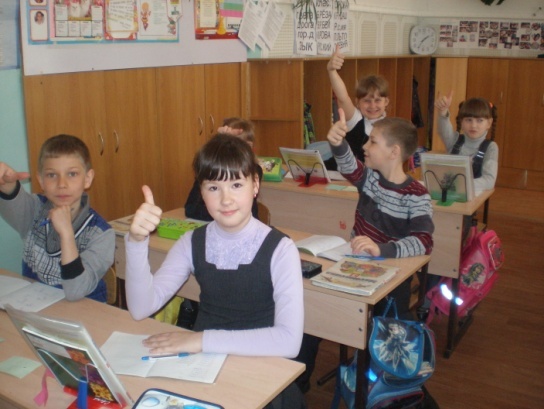 Устная рефлексия. «Приём «Что если…?»
Рефлексия деятельности
Приём  «Лесенка успеха».
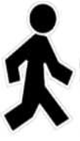 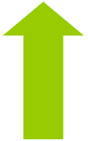 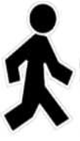 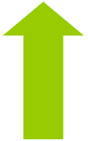 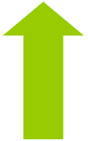 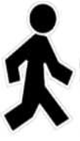 «Дерево успеха»
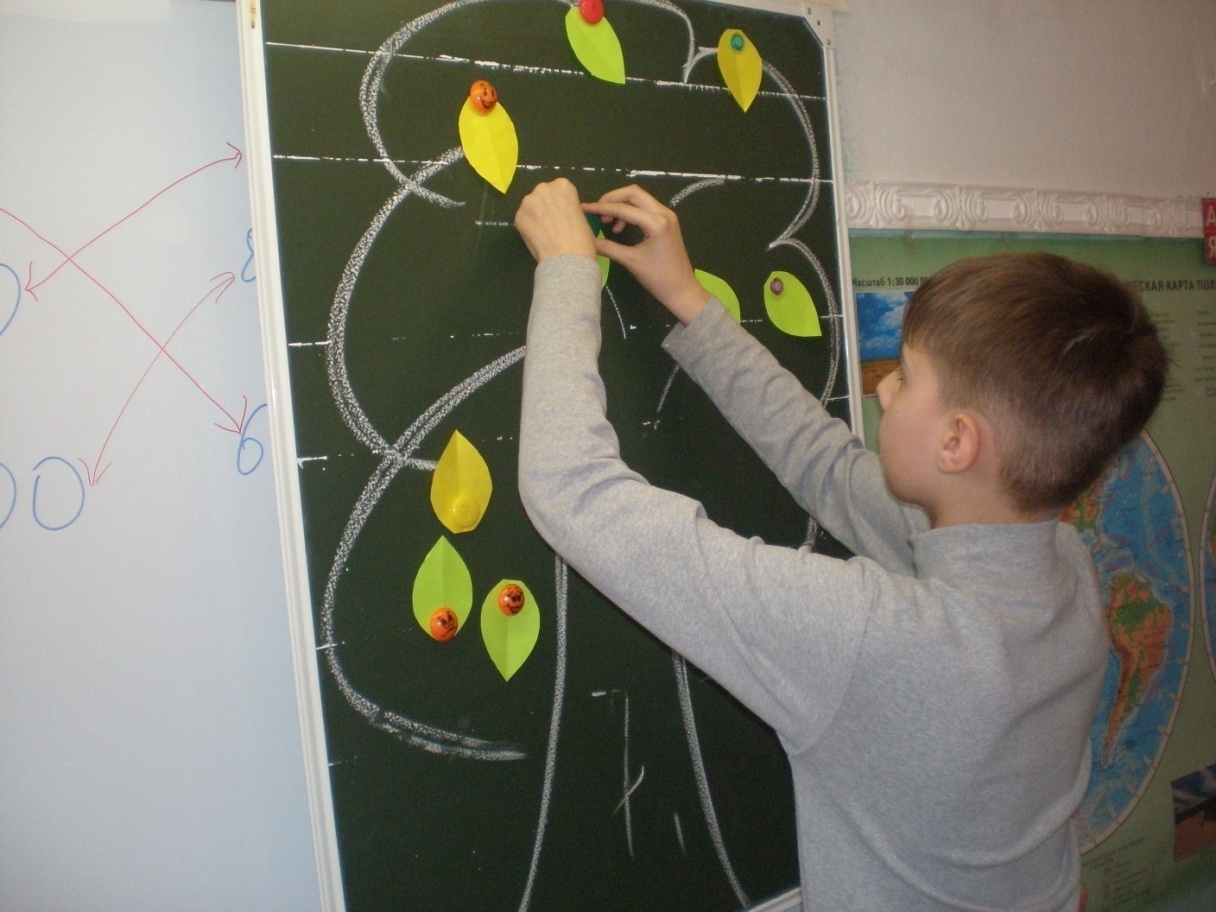 Нет ошибок
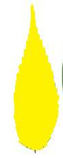 1 ошибка
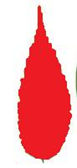 3-4 ошибки
1.Приём рефлексии «Одним словом».
РАЗДРАЖЕНИЕ                     2. ПРИЁМ «Светофор».
ЗЛОСТЬ
РАДОСТЬ
РАВНОДУШЕЕ
УДОВЛЕТВОРЕНИЕ
ВДОХНОВЕНИЕ
СКУКА
ТРЕВОГА
ПОКОЙ
УВЕРЕННОСТЬ
НЕУВЕРЕННОСТЬ
НАСЛАЖДЕНИЕ
Совсем непонятно
Надо повторить ещё раз
Всё легко и просто
Рефлексия содержания учебного материала
ПРИЁМ «Незаконченного предложения».
1. сегодня я узнал….
2. было интересно….
3. было трудно……
4. я выполнял задания…
5. я понял, что…..
6. теперь я могу…..
7. я почувствовал, что…..
8. я приобрёл……..
9. я научился….
10. у меня получилось…
11. я смог…..
12. я попробую…


13. меня удивило…
14. урок дал мне для жизни…
15. мне захотелось….
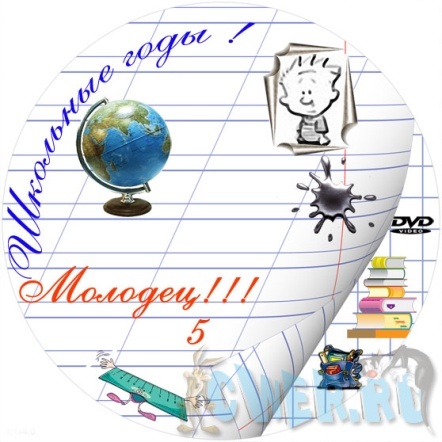 Приём «СИНКВЕЙН» -это пятистрочная строфа.
Творческий приём.
Слово.
Красивое, ёмкое.
Учит, лечит, окрыляет.
Вылетит не поймаешь.
Речь.
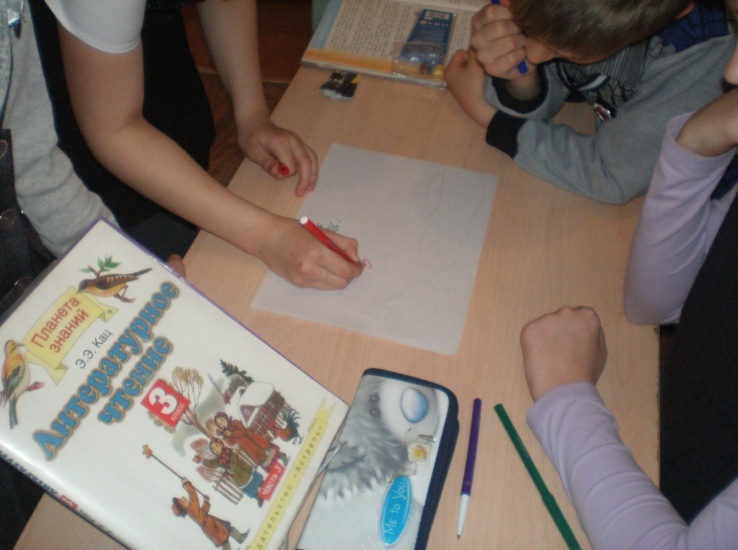 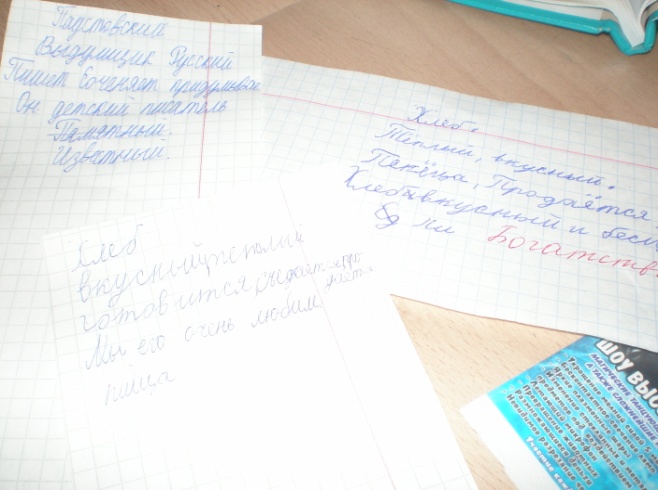 Кластер (гроздь)
Выделение смысловых единиц и графическое оформление.
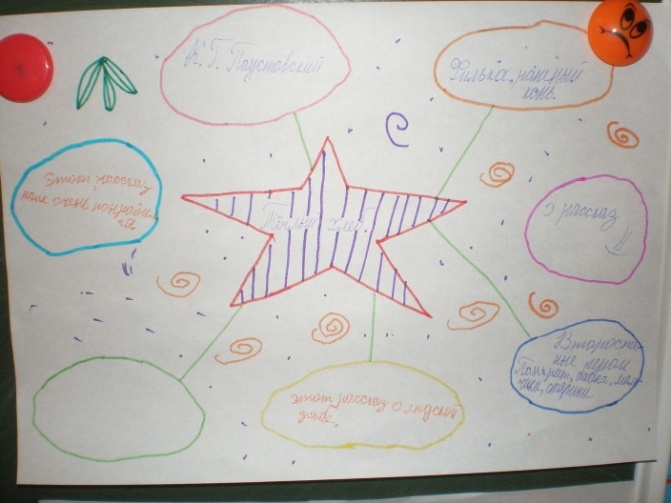 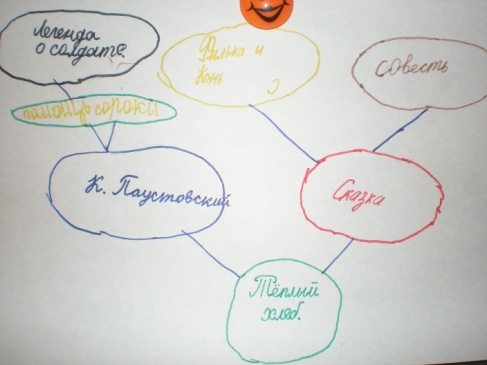 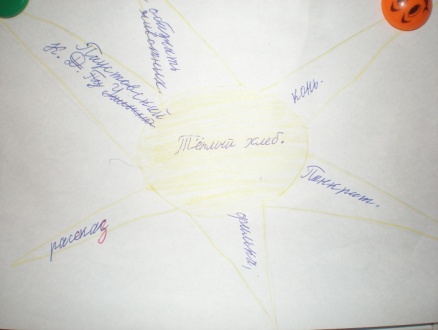 Подводим итог своего урока:
Приём «Корзина идей».
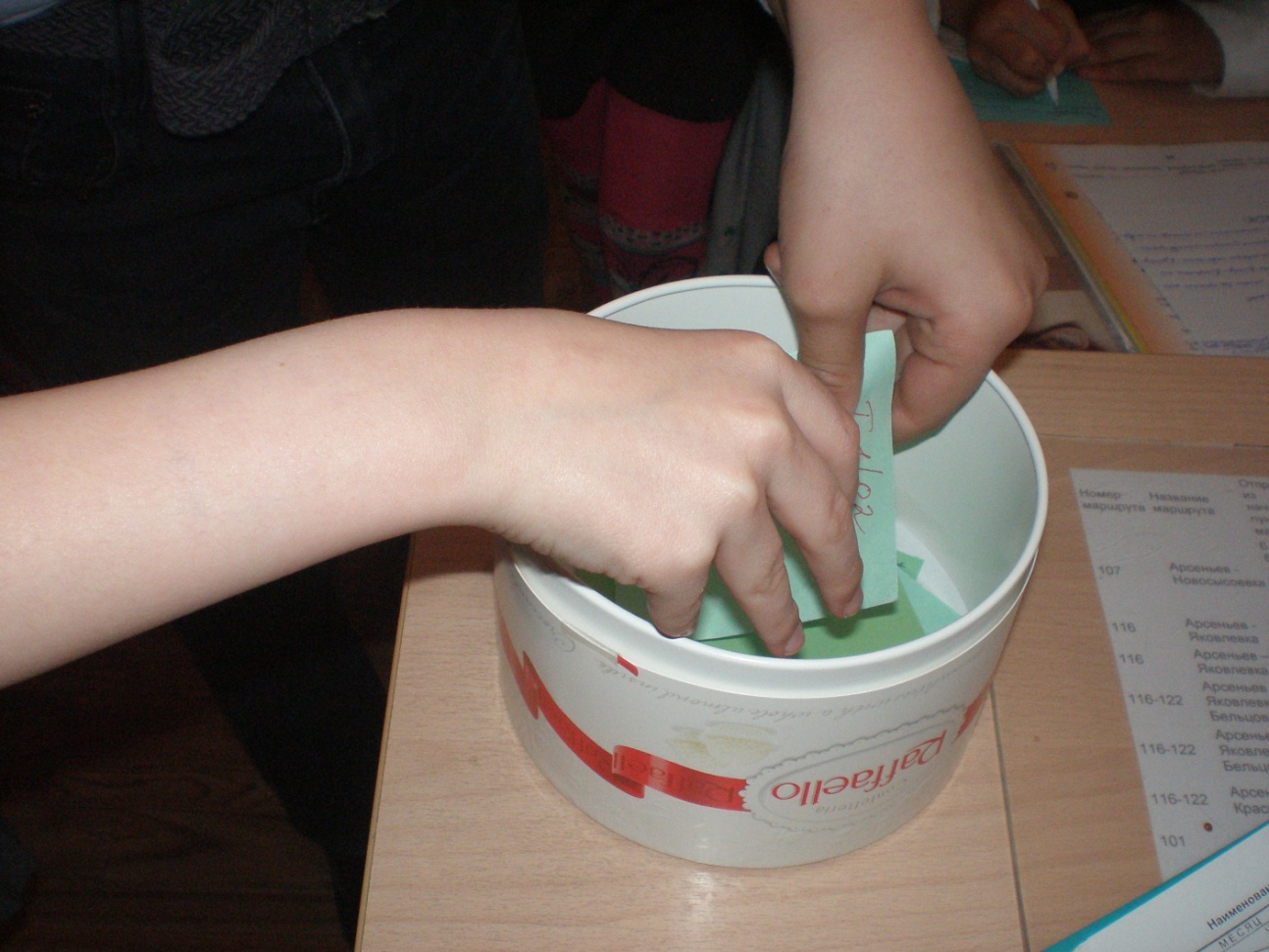 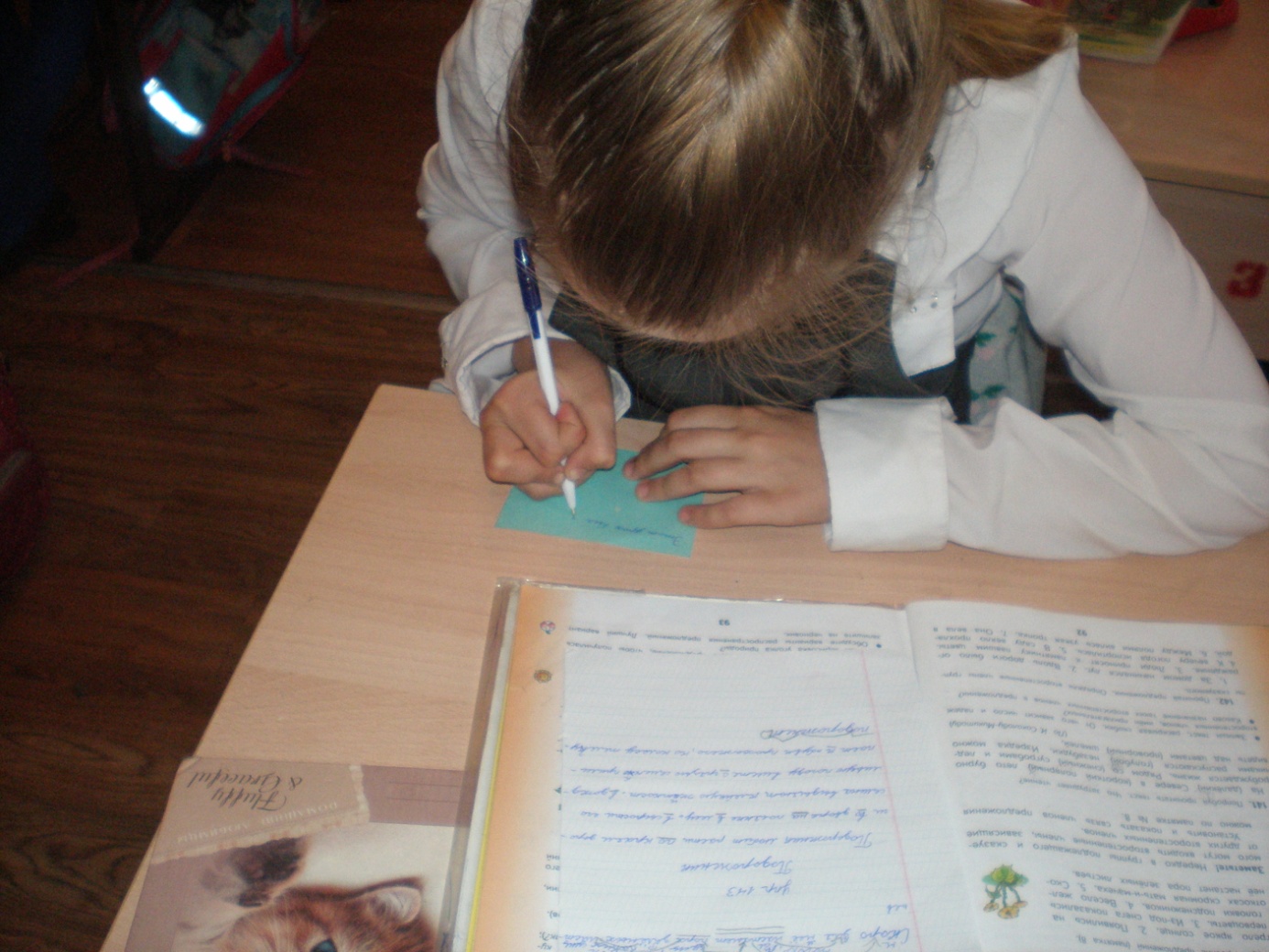 Учащиеся записывают на листочках своё мнение об уроке, все листочки кладут в корзину(коробку, мешок), затем выборочно учителем зачитываются мнения и обсуждаются ответы. Учащиеся мнения на листочках высказывают анонимно.
Приём «Выбор».Приём «Аргументация своего ответа»
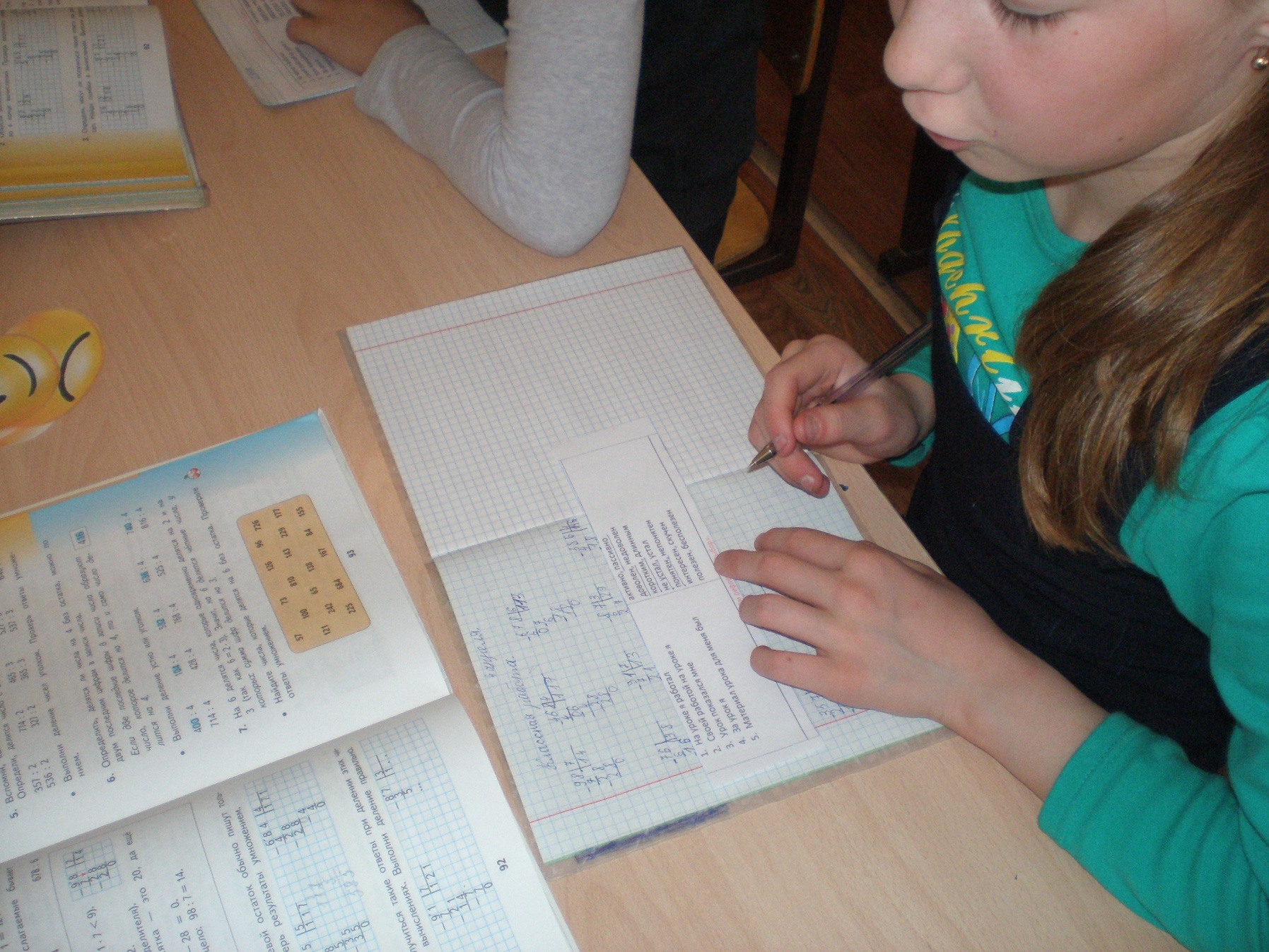 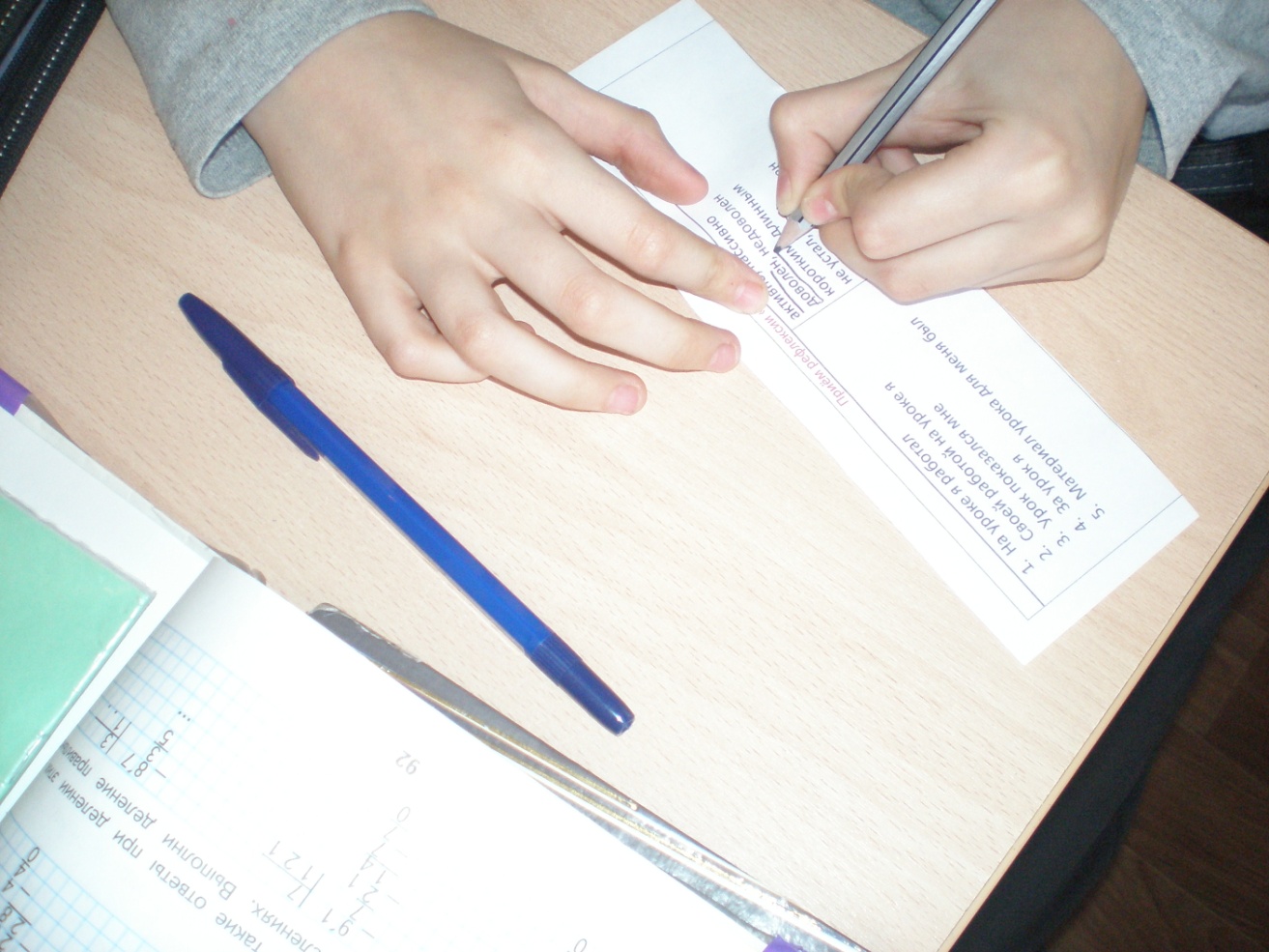 1. на уроке я работал…. потому что……..
2.Своей работой на уроке я……….
3. Урок для меня показался…….
Рефлексия учителя
Что я делаю?
С какой целью?
Каковы результаты моей деятельности?
Как я этого достигла?
А можно ли сделать лучше?
Ё11.
Пока учитель задаёт себе эти вопросы – он развивается.

Рефлексия – залог развития и продвижения вперёд.
Рефлексия
Если  Вам понравился : это было актуально, полезно, интересно – покажите зелёную карточку.

Если Вас это не тронуло – покажите жёлтую карточку.
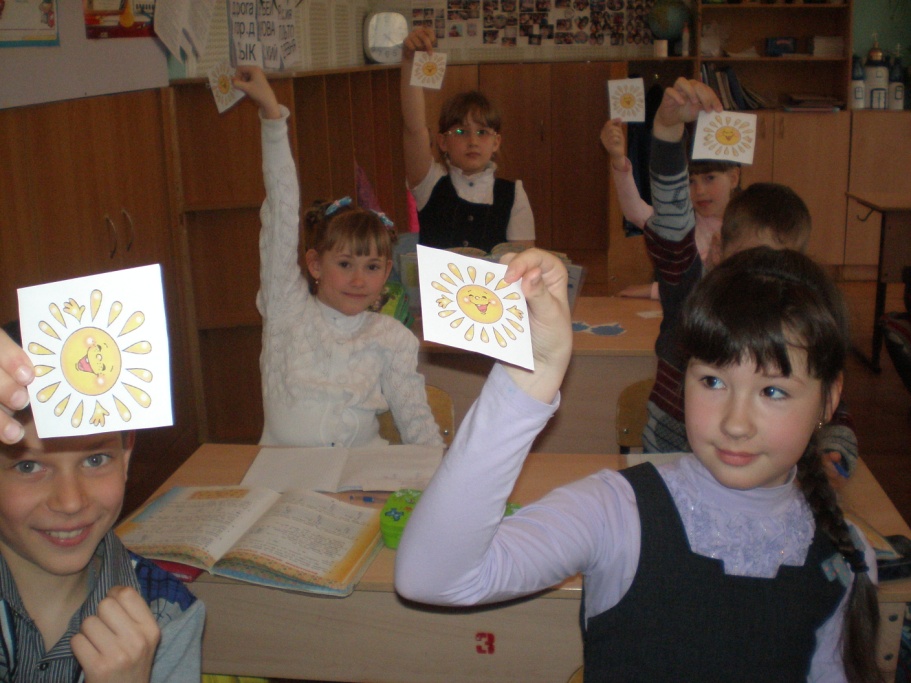 СПАСИБО ЗА ВНИМАНИЕ
Литература:
А.В. Хуторской. «Анализ, самоанализ и рефлексия урока».
Khutorskoy.ru/be/2008/0312/index.htm
Гукалова Ирина Викторовна.«Роль и место содержательной рефлексии на уроке». Kollegi.kz/publ/21-1-0-93
Богин В.Г. «Несколько аспектов проблемы школьного образования и несколько размышлений о путях её решения». Вопросы методологии.-1999.-№1-2.-С.35-54
Сайт международного журнала о критическом мышлении «Перемена» http://www.ct-net.net/ru/
Фестиваль педагогических идей http://festival.1september.ru/
Газета “Первое сентября» http://ps.11september.ru/
Сайт «Мой университет».